I thank You, Lord, for the Bible’s many reminders of Your complete power over all things.  This truth is a source of comfort for me when I see the wicked things of our world.   You have the power to orchestrate the affairs of men, nations and even the natural world so that they achieve Your grand purpose.   Whatever You to do WILL happen.  For that I praise Your name. 
In the name of the Father, the Son and the Holy Spirit, Amen.
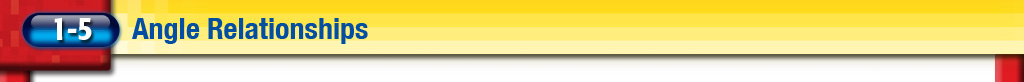 Lesson 5 MI/Vocab
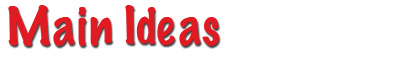 Identify and use special pairs of angles.
Identify perpendicular lines.
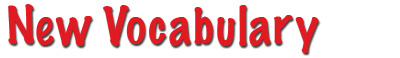 adjacent angles
vertical angles
linear pair
complementary angles
supplementary angles
perpendicular
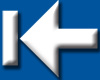 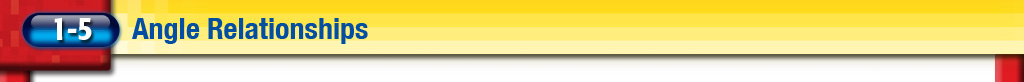 Lesson 5 KC1
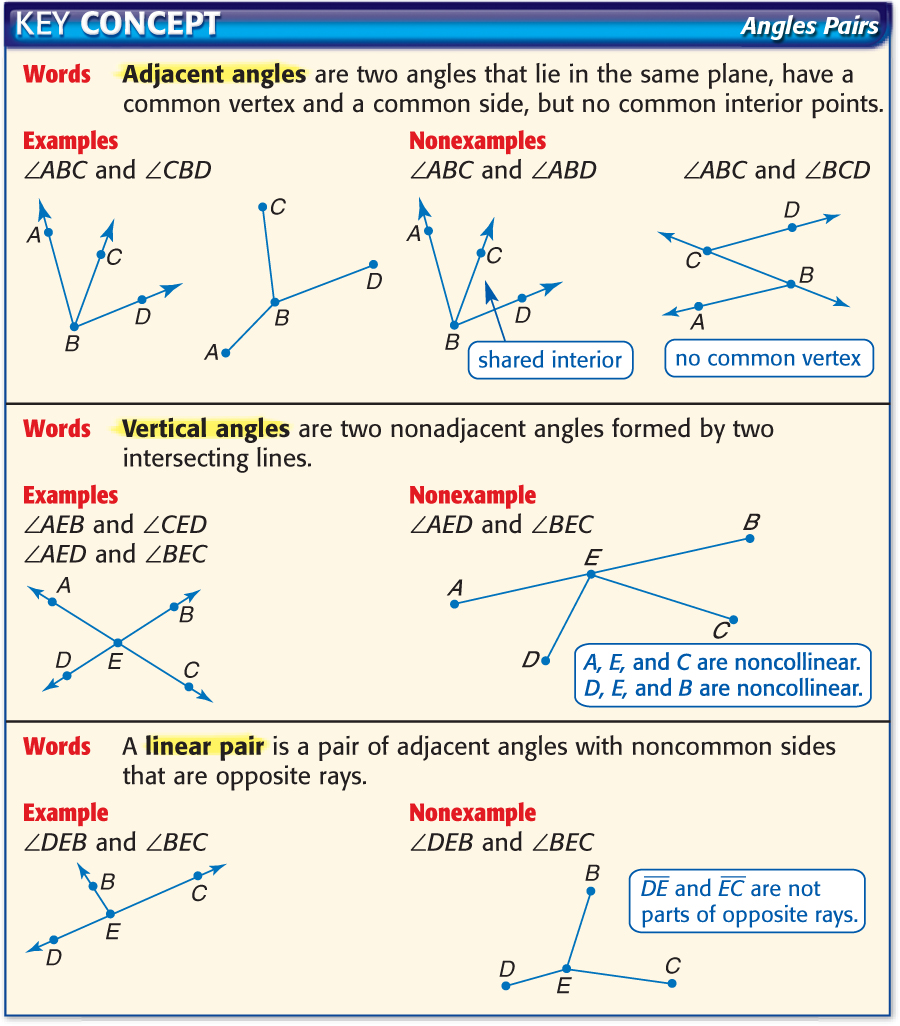 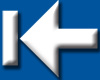 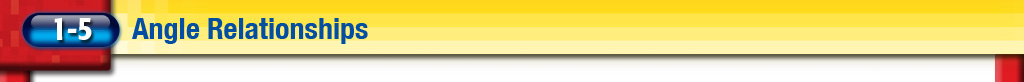 Lesson 5 Ex1
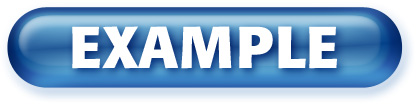 Identify Angle Pairs
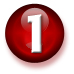 A. Name two angles that form a linear pair.
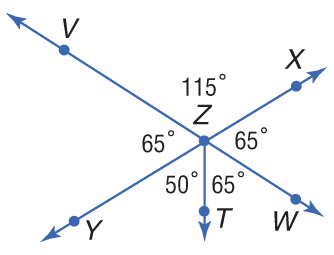 A linear pair is a pair of adjacent angles whose noncommon sides are opposite rays.
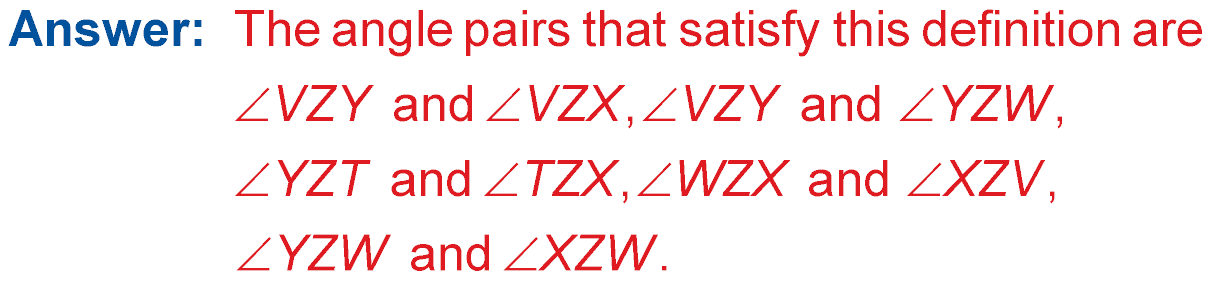 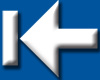 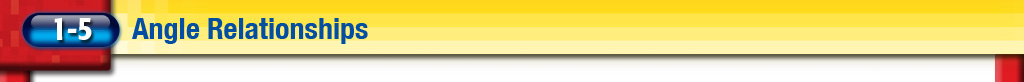 Lesson 5 Ex1
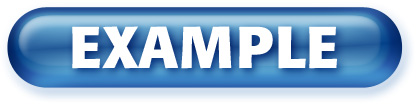 Identify Angle Pairs
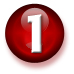 B. Name two acute vertical angles.
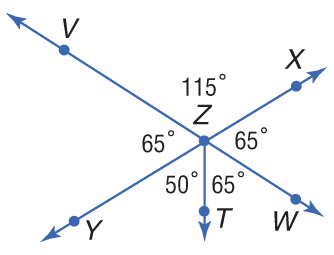 There are four acute angles shown. There is one pair of vertical angles.
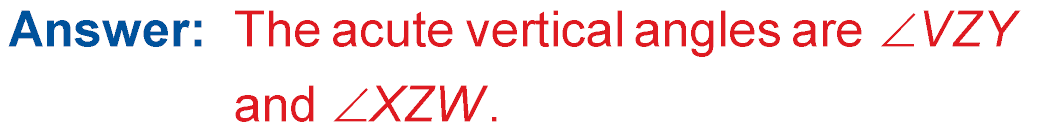 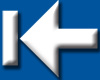 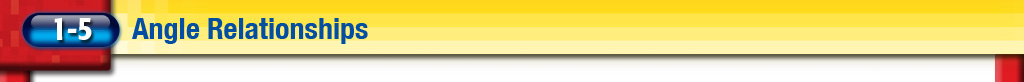 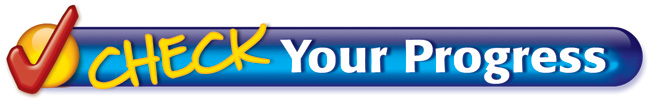 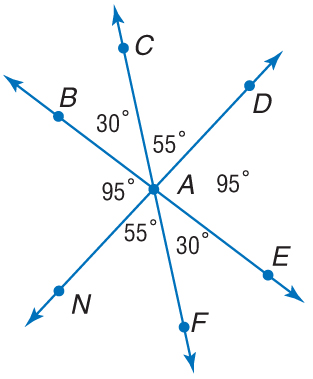 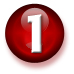 A. Name two adjacent angles whose sum is less than 90.
A.	CAD and DAE
B.	FAE and FAN
C.	CAB and NAB
D.	BAD and DAC
A
B
C
D
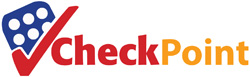 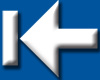 Lesson 5 CYP1
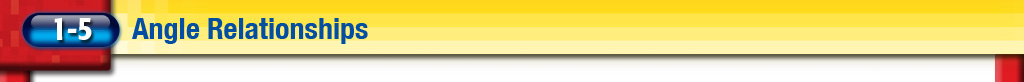 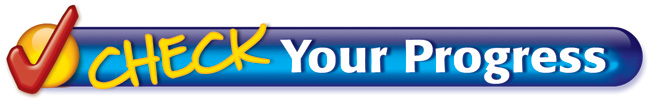 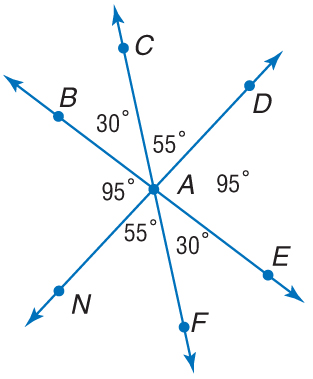 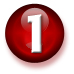 B. Name two acute vertical angles.
A.	BAN and EAD
B.	BAD and BAN
C.	BAC and CAE
D.	FAN and DAC
A
B
C
D
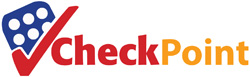 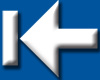 Lesson 5 CYP1
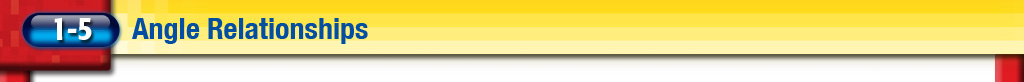 Lesson 5 KC2
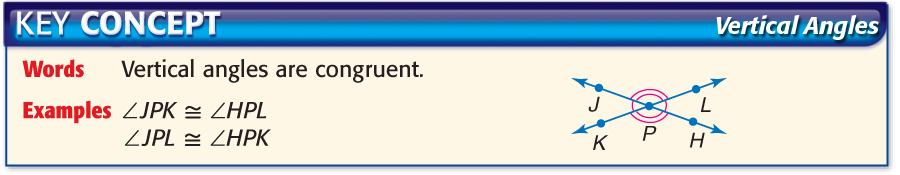 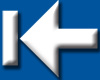 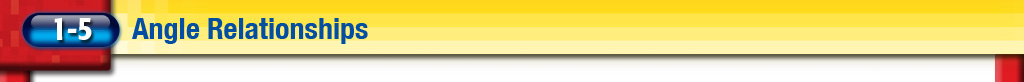 Lesson 5 KC3
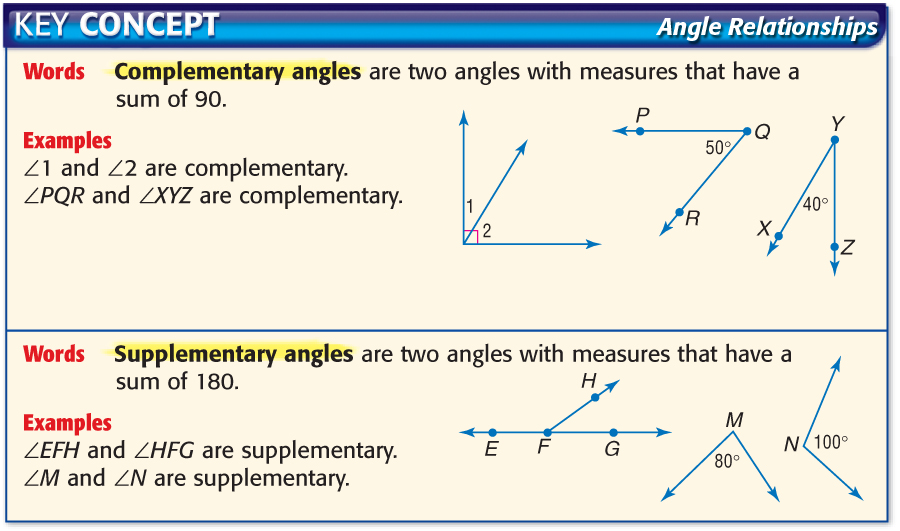 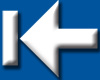 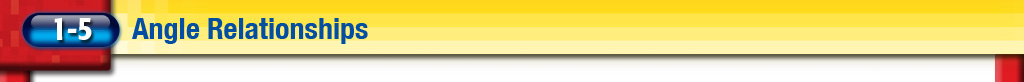 Lesson 5 Ex2
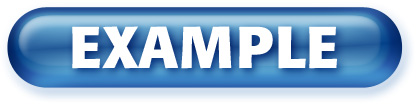 Angle Measure
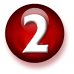 ALGEBRA  Find the measures of two supplementary angles if the measure of one angle is 6 less than five times the other angle.
Explore	The problem relates the measures of two supplementary angles. You know that the sum of the measures of supplementary angles is 180.
Plan	Draw two figures to represent the angles.
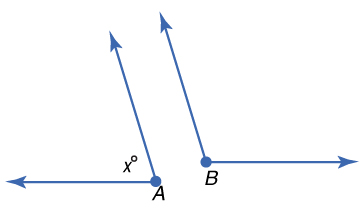 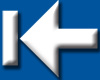 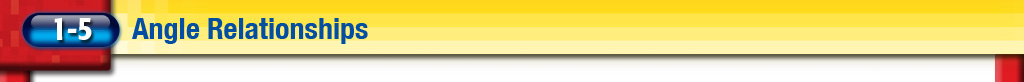 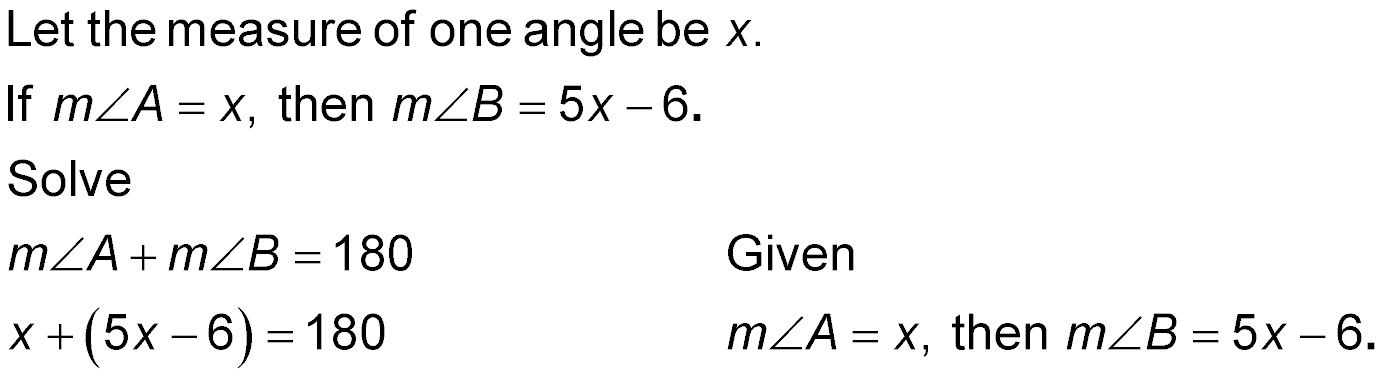 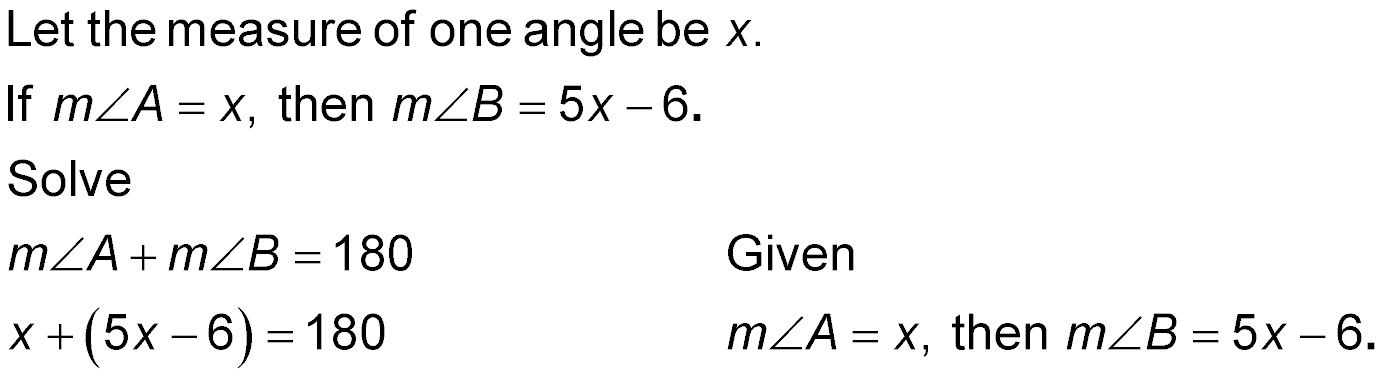 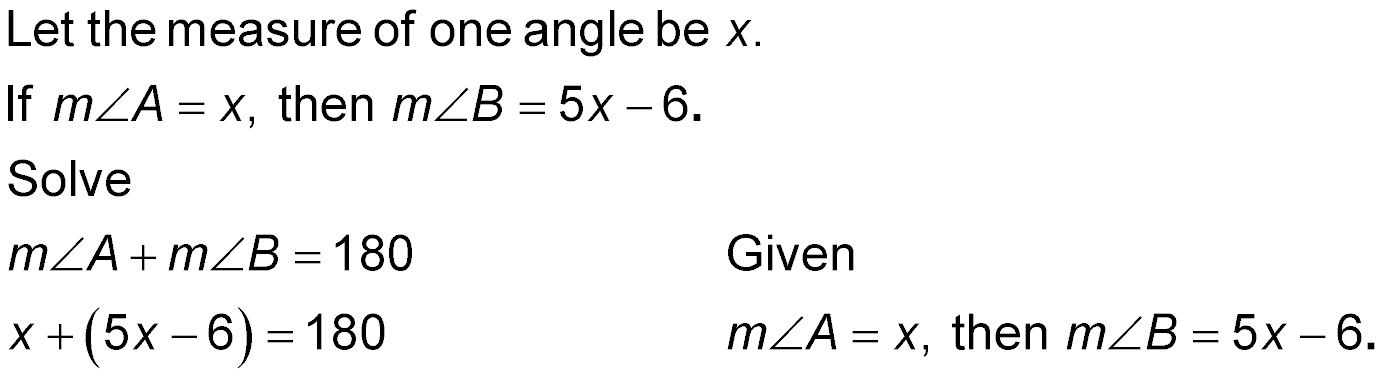 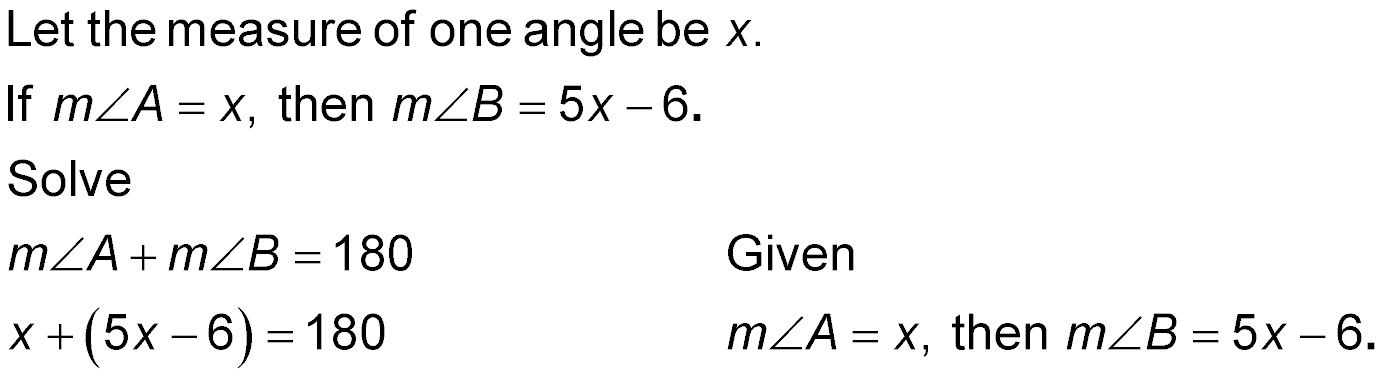 Lesson 5 Ex2
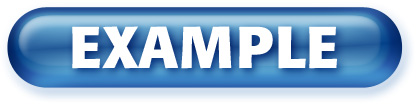 Angle Measure
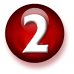 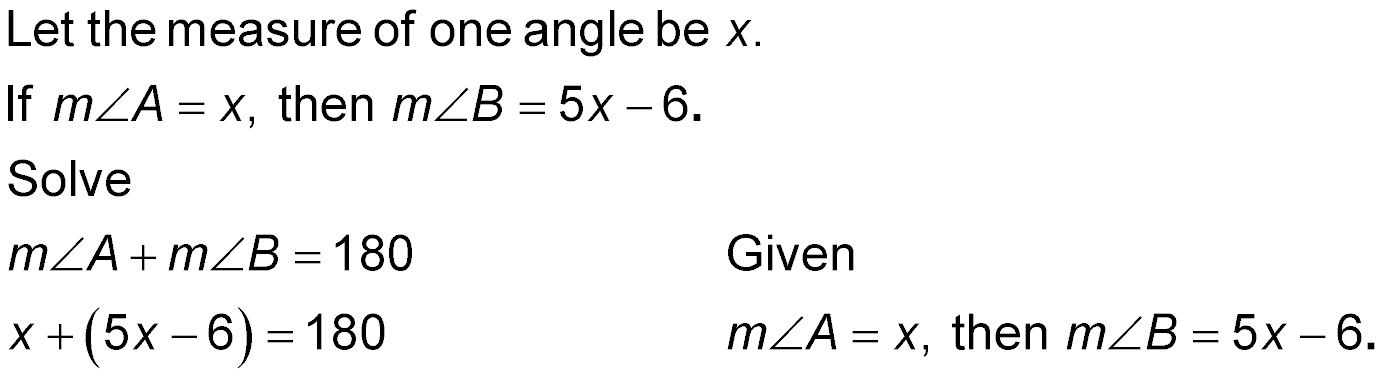 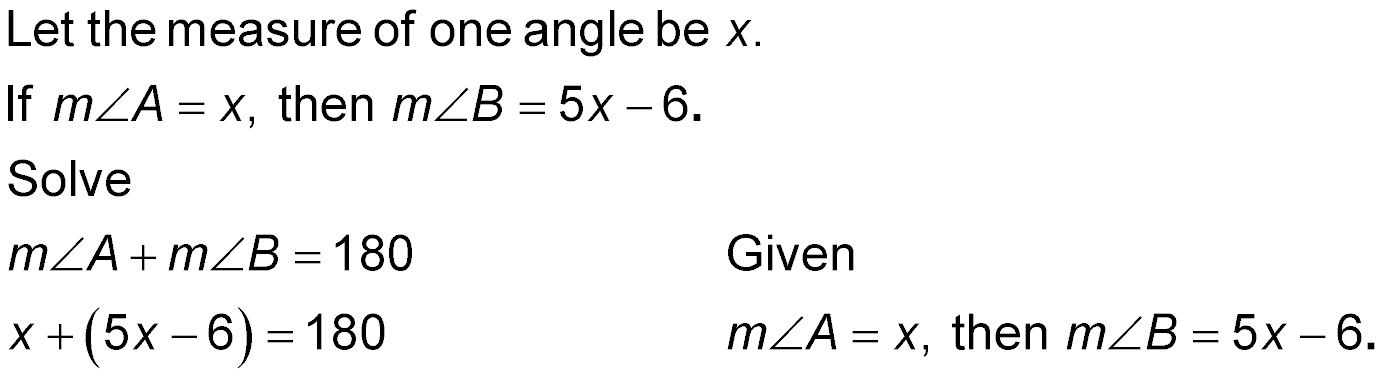 Solve
6x – 6	= 180	Simplify.
	6x	= 186	Add 6 to each side.
	x	= 31	Divide each side by 6.
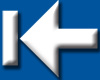 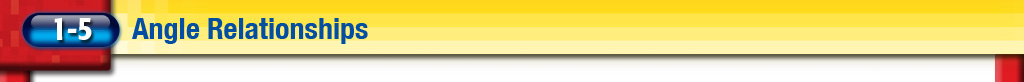 Lesson 5 Ex2
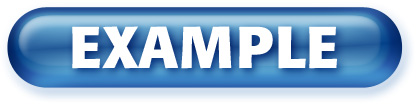 Angle Measure
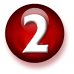 Use the value of x to find each angle measure.
mA = x	m = 5x – 6
mA = 31	m = 5(31) – 6 or 149
Examine	Add the angle measures to verify that the angles are supplementary.
	mA + m B	= 180
		31 + 149	= 180
		180 	= 180
Answer: 	31, 149
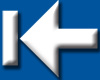 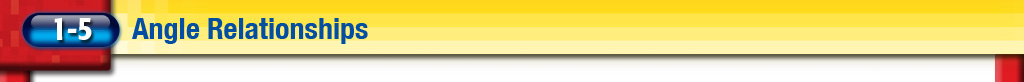 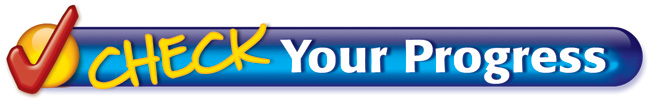 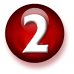 ALGEBRA  Find the measures of two complementary angles if one angle measures six degrees less than five times the measure of the other.
A.	1°, 1° 
B.	21°, 111°
C.	16°, 74°
D.	14°, 76°
A
B
C
D
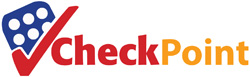 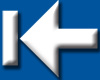 Lesson 5 CYP2
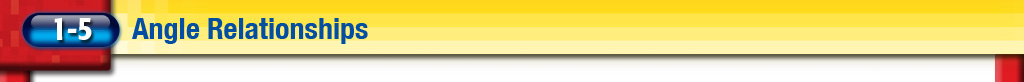 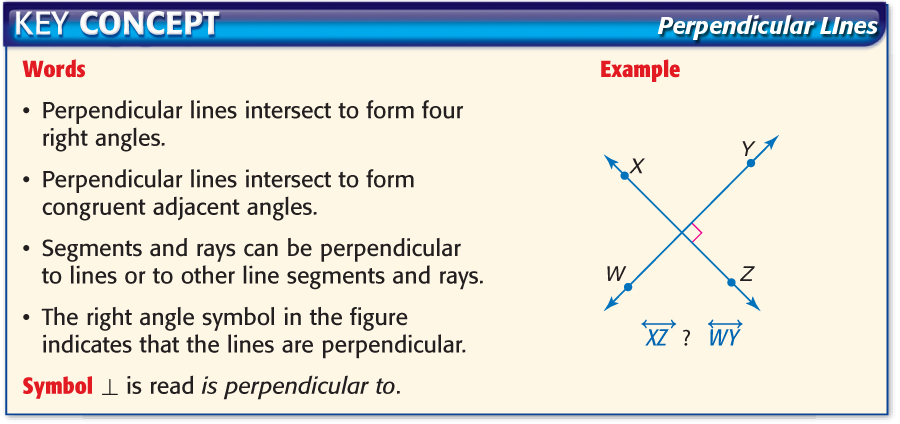 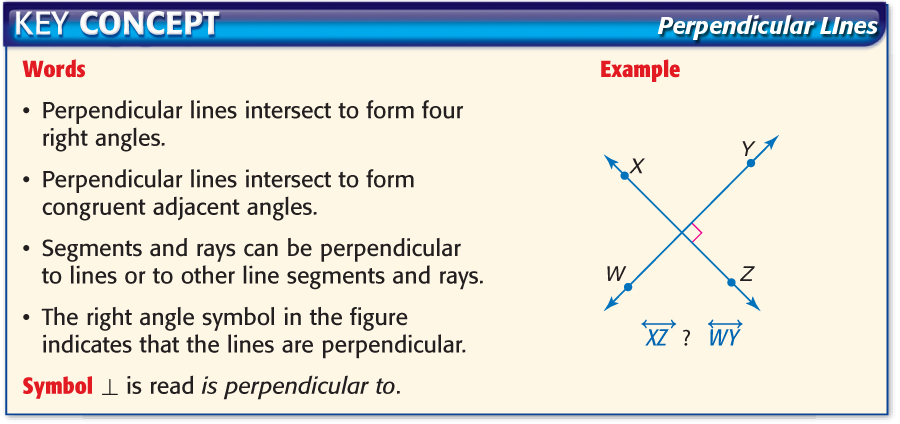 Lesson 5 KC4
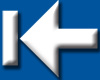 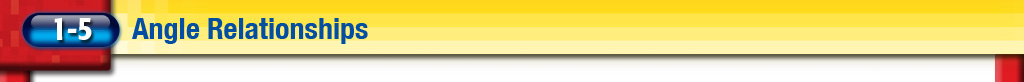 Lesson 5 Ex3
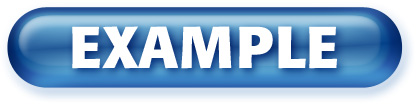 Perpendicular Lines
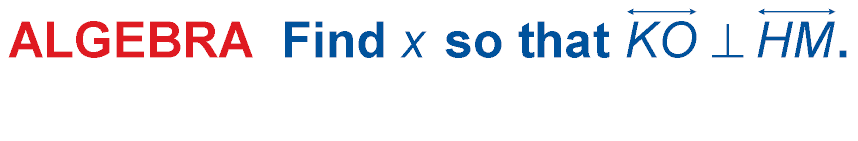 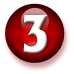 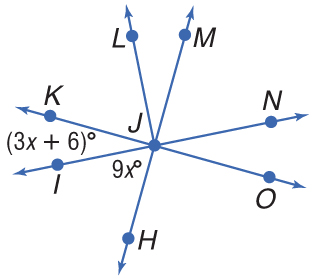 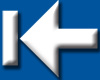 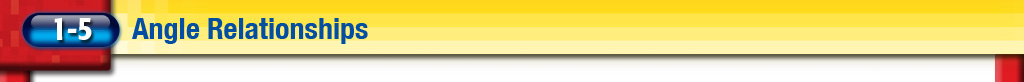 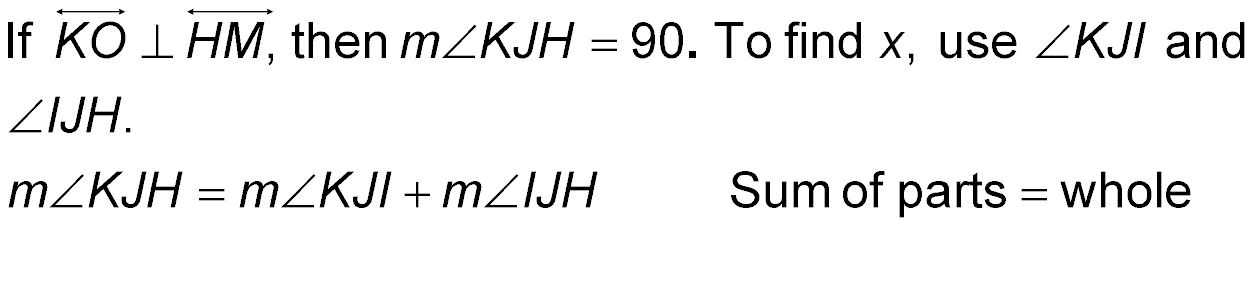 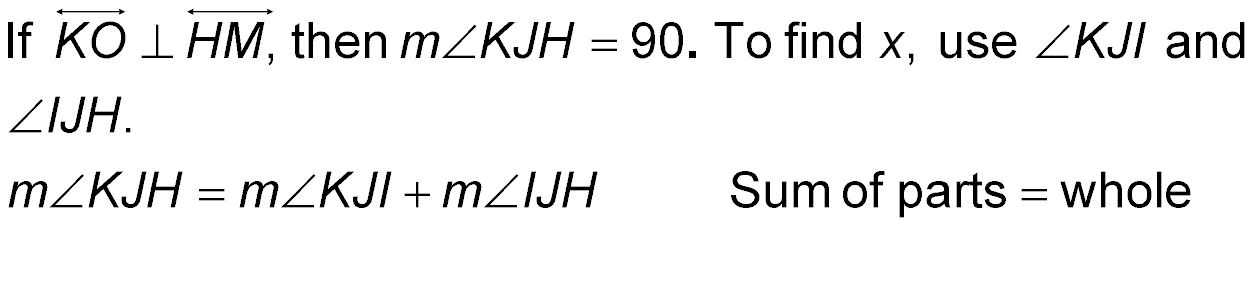 Lesson 5 Ex3
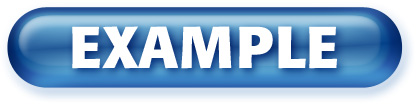 Perpendicular Lines
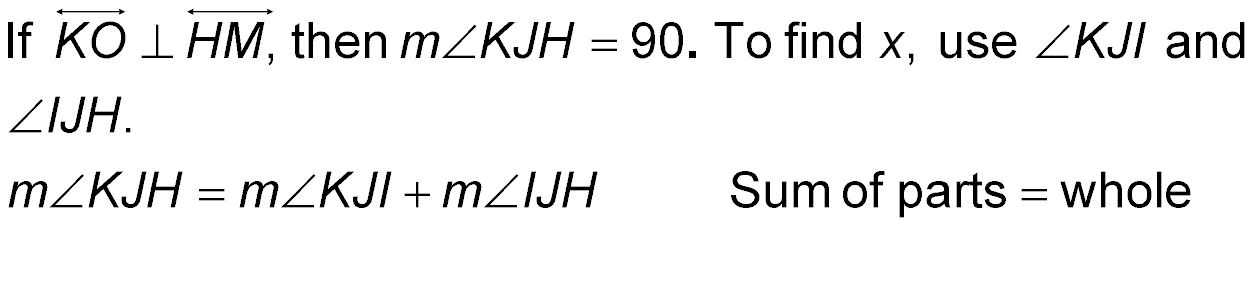 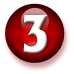 90	= (3x + 6) + 9x	Substitution
	90	= 12x + 6	Add.
	84	= 12x	Subtract 6 from each side.
	7	= x	Divide each side by 12.
Answer: 	x = 7
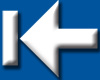 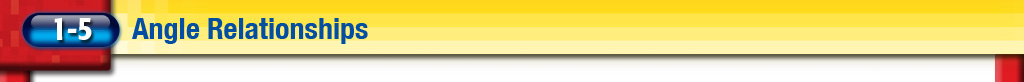 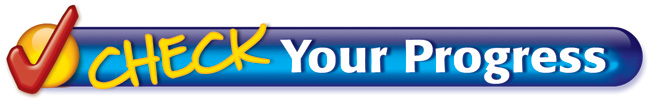 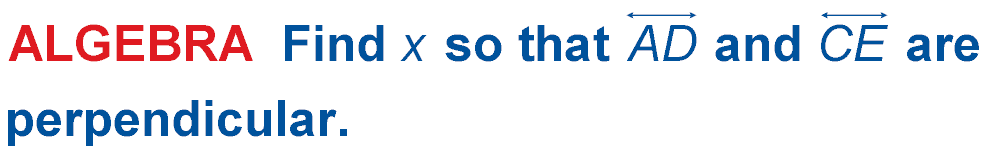 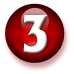 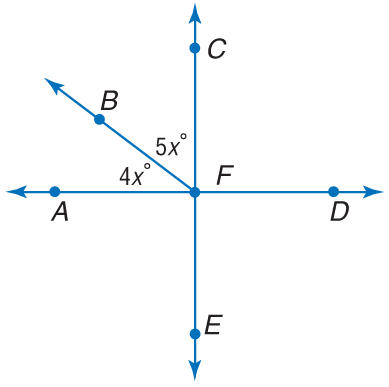 A.	x = 5
B.	x = 10
C.	x = 15
D.	x = 20
A
B
C
D
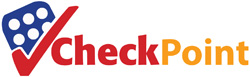 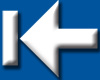 Lesson 5 CYP3
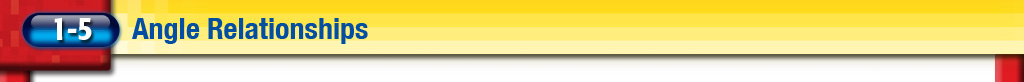 Lesson 5 Ex4
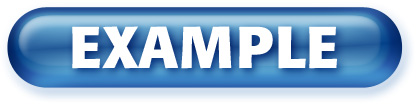 Interpret Figures
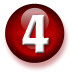 A. Determine whether the following statement can be justified from the figure below. Explain.
mVYT = 90
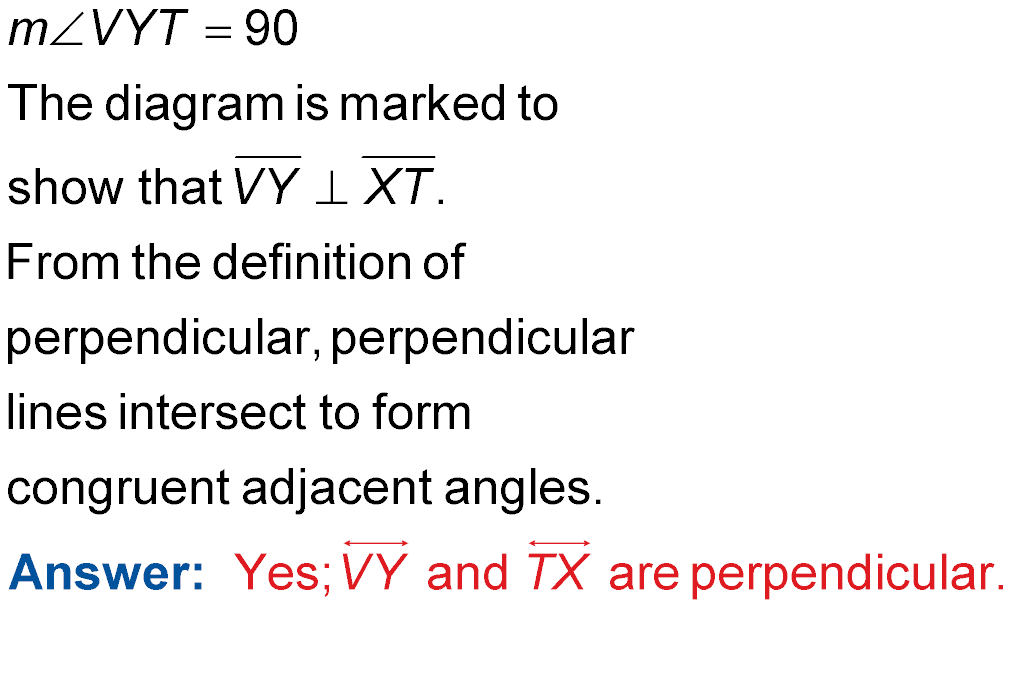 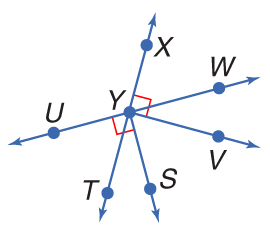 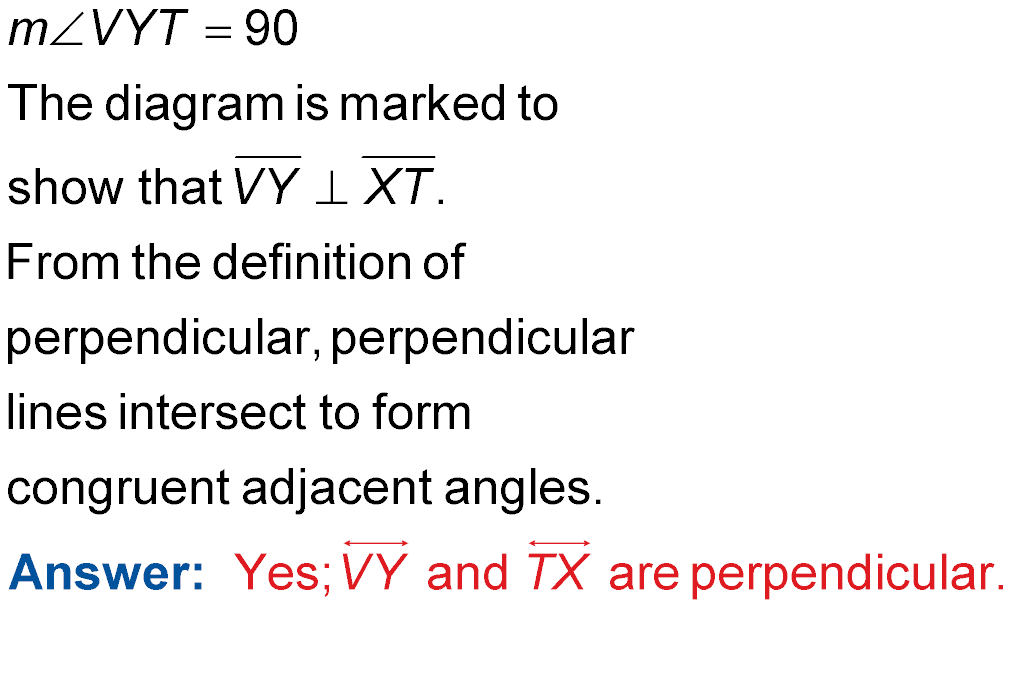 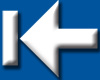 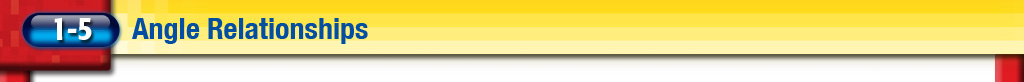 Lesson 5 Ex4
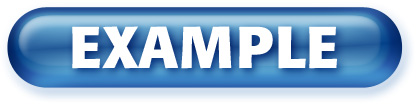 Interpret Figures
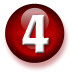 B. Determine whether the following statement can be justified from the figure below. Explain.
TYW and TYU are supplementary.
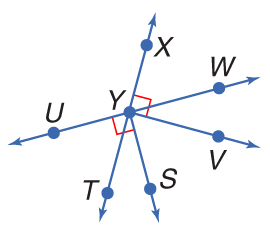 Answer: 	Yes, they form a linear pair of angles.
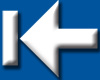 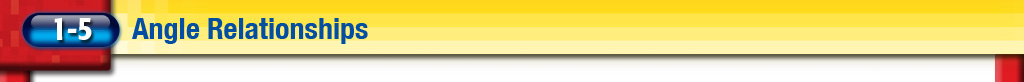 Lesson 5 Ex4
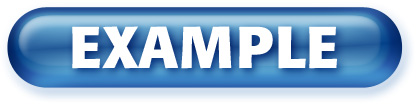 Interpret Figures
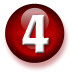 C. Determine whether the following statement can be justified from the figure below. Explain.
VYW and TYS are adjacent angles.
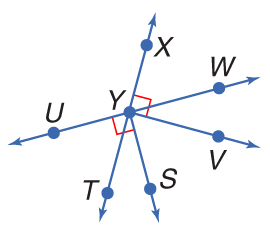 Answer: 	No, they do not share a common side.
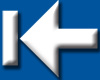 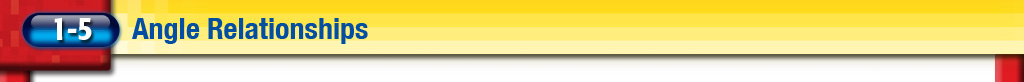 Lesson 5 CYP4
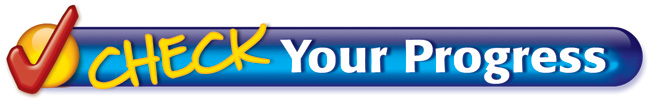 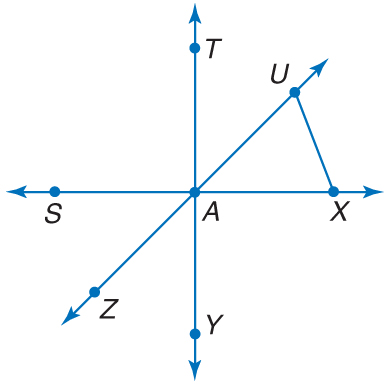 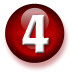 A. Determine whether the statement mXAY = 90 can be assumed from the figure.
A.	yes
B.	no
A
B
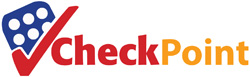 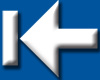 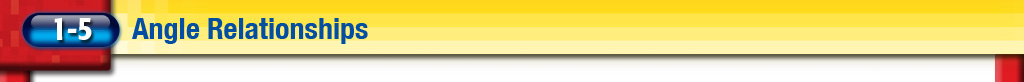 Lesson 5 CYP4
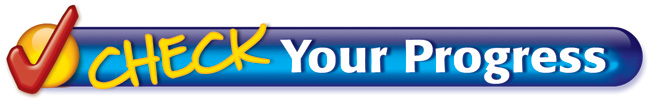 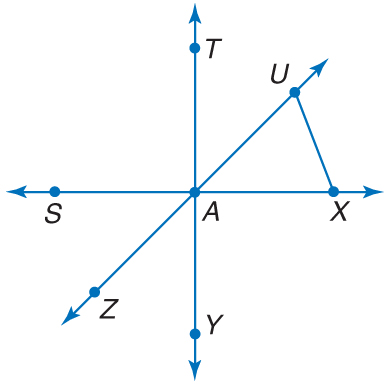 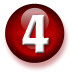 B. Determine whether the statement TAU is complementary to UAY can be assumed from the figure.
A.	yes
B.	no
A
B
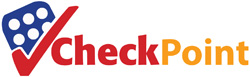 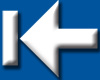 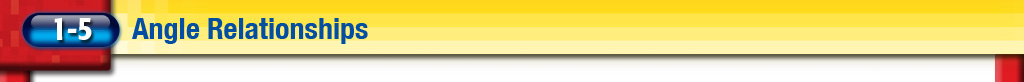 Lesson 5 CYP4
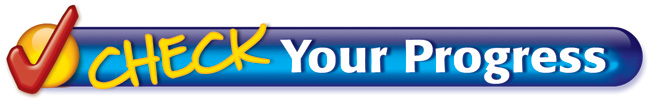 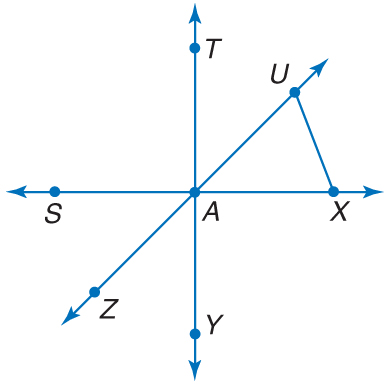 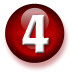 C. Determine whether the statement UAX is adjacent to UXA can be assumed from the figure.
A.	yes
B.	no
A
B
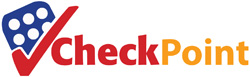 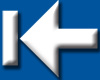